A gyengébb fél védelme- Nemzetközi aspektusok
Hungler Sára
ELTE Állam- és Jogtudományi Kar
A munkához való jog
Szabadon választott vagy elfogadott munka
Védelem az önkényes elbocsátással szemben
Emberi méltóság védelme: személyes fejlődés, gazdasági és társadalmi befogadás, produktív (értékteremtő) munka
Nem egy abszolút és feltétlen jog a munkához jutáshoz
Az állam szerepvállalása korlátozott
Védelem az önkényes elbocsátással szemben
ILO Egyezmény No 158.
ILO Ajánlás No 166.
(Módosított) Európai Szociális Karta
Európai Unió Alapjogi Chartája
ILO C-158, 166. sz. ajánlás
Védelem az önkényes elbocsátással szemben
Kapcsolódó jogok az esetjogban
Munkával szerzett jövedelem az emberi méltóság alapvető eleme 
Nem kizsákmányoló munka
A személyiség kiteljesítését segítő munka
Önkényes elbocsátással szembeni védelem
EJEB
EUB
K.M.C. kontra Magyarország (19554/11)
EJEE 6. § (1)
CFREU 30. cikk, (mód.) ESZK 24. cikk
Nagy Sándor és társai (C-488/12…)
Szociális védelem és -biztonság
EJEB
EUB
R.Sz. kontra Mo. (41838/11)
1. sz Protokoll 1.§
CFREU 34.
Andersen v Region Syddanmark (C-499/08)
2000/78/EK
Servet Kamberaj (C‑571/10)
az EUSZ 6. cikk (3) bekezdésében az EJEE‑re történő utalás nem kötelezi a nemzeti bíróságot arra, hogy a nemzeti jog valamely szabálya és az EJEE közötti ütközés esetén közvetlenül alkalmazza az említett egyezmény rendelkezéseit, mellőzve a nemzeti jog azzal összeegyeztethetetlen szabályának az alkalmazását
A tagállamok széles mérlegelési mozgástérrel rendelkeznek a szociál‑ és foglalkoztatáspolitika területén kitűzött célok elérésére alkalmas intézkedések megválasztásában
(Mangold‑ügy, Palacios de la Villa‑ügy)
Elméleti háttér
Európai Szociális Modell
Scharpf 2002, 2009
Sapir 2006
Ferrera, Anton Hemerijck and Rhodes 2007
Schiek 2017
Vandenbroucke, Barnard and De Baere 2017
Kapitalizmuselméletek
Esping-Andersen 1990
Hall and Soskice 2001
Bohle and Greskovits 2012

Kvalitatív összehasonlító vizsgálat a társadalomtudományban
Ragin 2008
Kvist 1999, 2007
Ciccia-Verloo 2012
Elmosódott halmazok logikája a szociális ellátások vizsgálatakor
Milyen oksági kapcsolat van a szegénység/társadalmi kirekesztettség és nem dolgozó emberek ellátása között?
Az egyes ellátási kategóriákban való tagság szükséges vagy elégséges feltételei-e a „jóléti államnak”
Nem csak a „jár”- „nem jár”, hanem közbülső valóságértékek számítása is (félig-meddig, kicsit, eléggé)
„még gyengébb” felek
Vizsgált adatok
Nyugdíj helyettesítési ráta
Munkanélküli segély helyettesítési ráta (2,13,60)
Betegség esetén járó juttatások (helyettesítési ráta, előfeltétel, folyósítás hossza, várakozási idő)
Fuzzy Set Analysis – Munkanélküli ellátások EU28 (2018)
Helyettesítési ráta
Egyedülálló, átlagjövedelmű, egyéb támogatás nélkül
Szükséges feltételek: nyugdíj, rövid távú munkanélküli segély, betegség esetére járó juttatások
Elégséges feltételek: közép- és hosszú távú munkanélküli ellátások
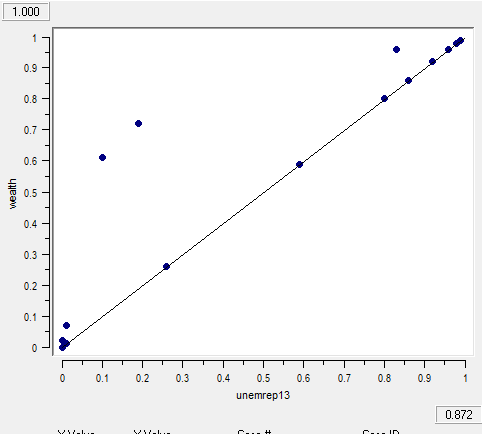 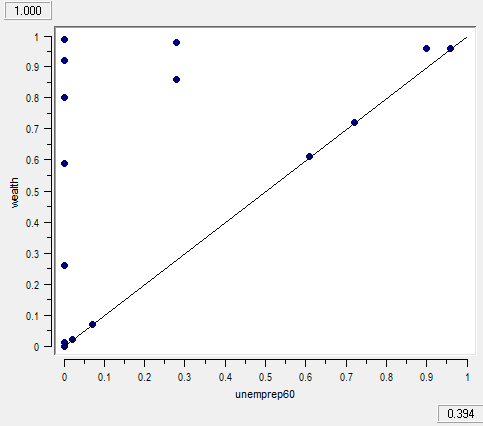 Köszönöm a figyelmet!
hungler@ajk.elte.hu